Ga 68 Prostat Spesifik Membran Antijen (Glutamat karboksipeptidaz II) GCP II çinko metaloenzim, hücre membranlarında bulunur, glikoproteindir. Folat metabolizmasında rol oynayan folat hidrolaz I tarafından kodlanır.  Transferrin reseptörlerine bağlanarak endositoz ile sitozole geçer. Dolaşıma geçmez.Çok düşük seviyede ve fizyolojik olarak, santral-periferik sinir sistemi, tükrük bezleri, böbrek, dalak, karaciğer ve ince barsakta gösterilmiştir. Diğer insan dokularında bulunmaz.
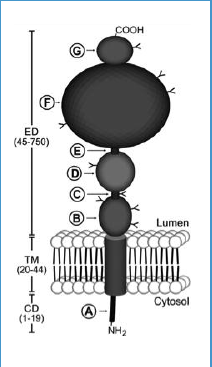 Ga 68 PSMA
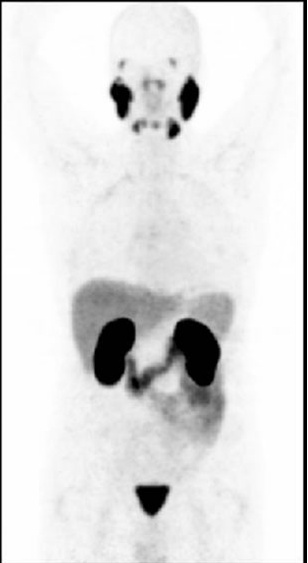 Prostatta normal dokulardan >1000 kat,Prostat kanserinde, non kanseröz prostata göre >10 kat bulunur. PSMA ekspresyonu, az diferansiye, metastatik ve hormon refrakter kanserlerde çok daha yüksektir. Özetle; PSMA içeriği, kanser progresyonu ile artar.Solid tümörlerde neovaskularizasyon alanlarında çok miktarda mevcutken, normal damarlarda bulunmaz.
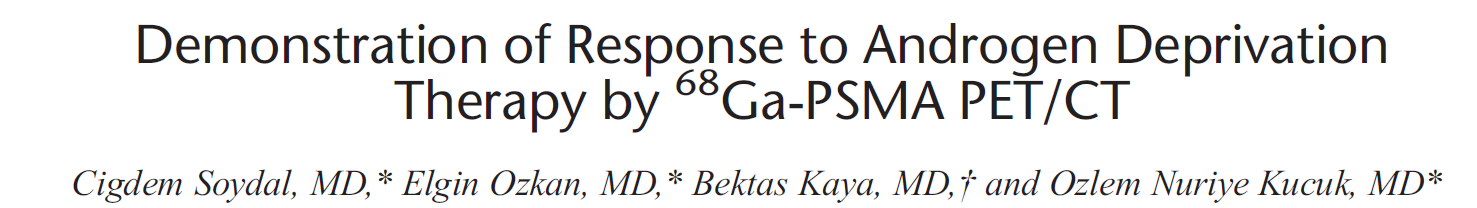 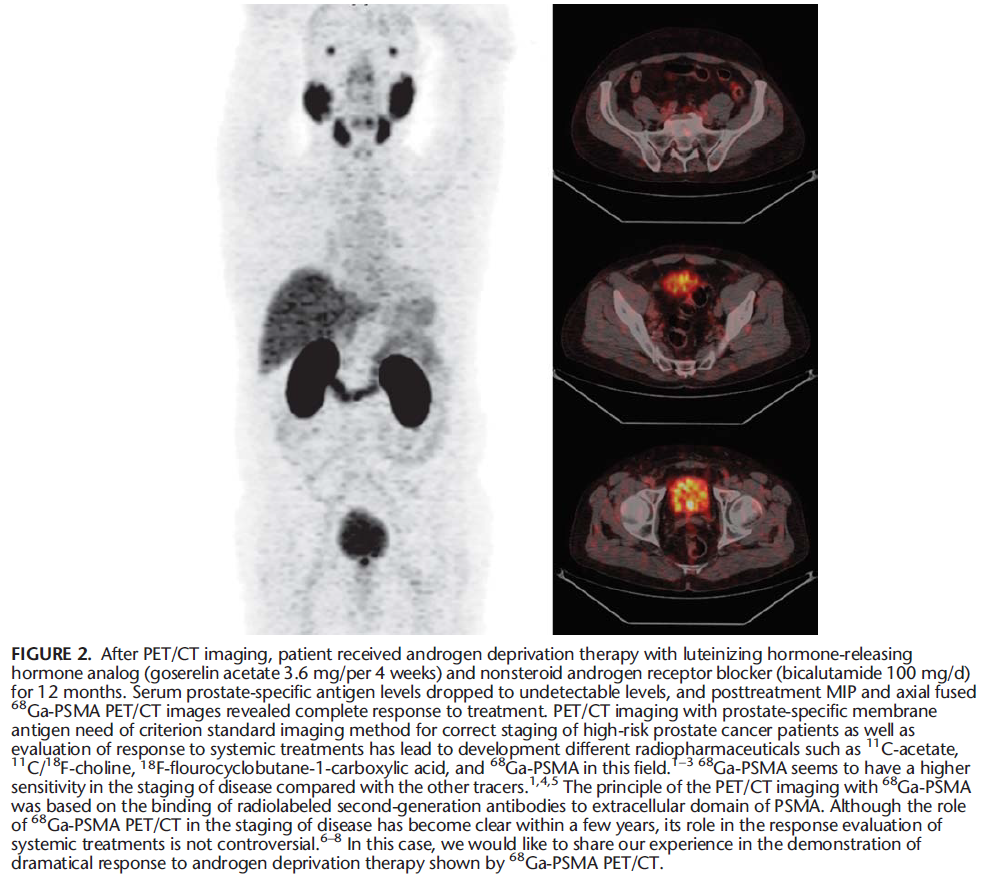 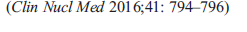